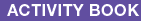 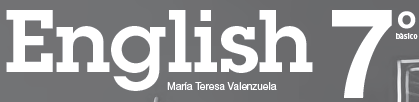 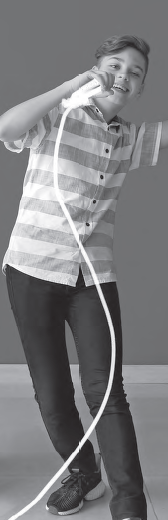 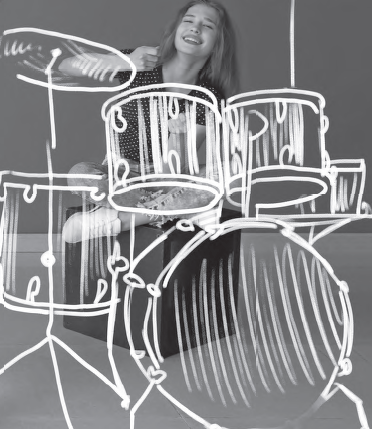 English 
Santa Marta School
La Unión, 2020
Ana Navarrete G.
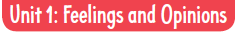 Page 4
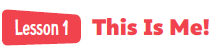 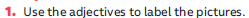 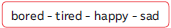 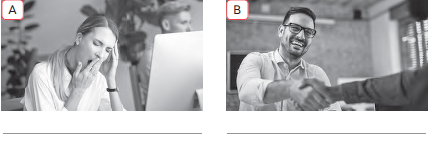 happy
bored
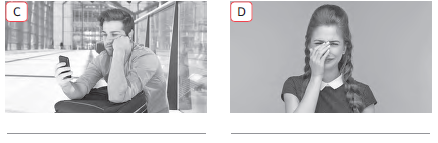 sad
tired
Page 4
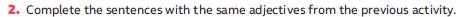 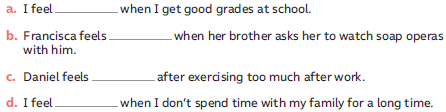 happy
bored
tired
sad
Page 4
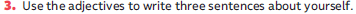 I feel sad when I don’t answer when I don’t answer correctly a test
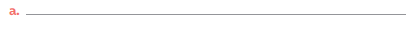 I feel tired when I don’t sleep enough at night
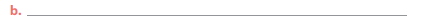 I feel happy when I visit my grandparents at the countryside
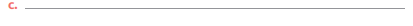 Page 5
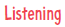 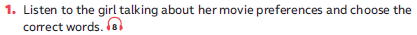 When people ask what my favorite movies
are, they are surprised / bored that I answer
animated movies, no doubt! I just love / hate
them. I really enjoy / dislike watching Shrek
over and over again. It’s hilarious!... Oh, and
my favorite animated movie is Ratatouille. If
you ask me about movies I can’t stand / prefer,
I would say horror movies… most of the time I
know exactly how they will end… and I don’t
understand the point of getting scared in your
free time!
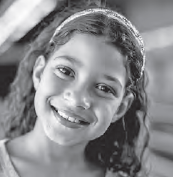 Page 5
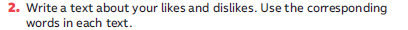 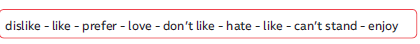 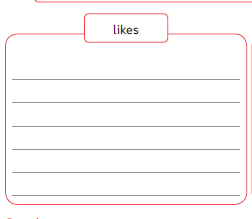 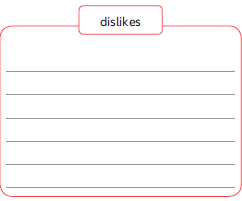 On Saturdays I like to seep later and love sending messages to my friends. I also like eating pizza nd hamburgers but I prefer eating empanadas. All the family enjoy eating this homemade food
I don’t like getting up early on Sundays. I hate eating beans at lunch and I can’t stand tidying my room
Page 6
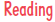 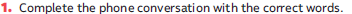 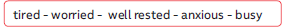 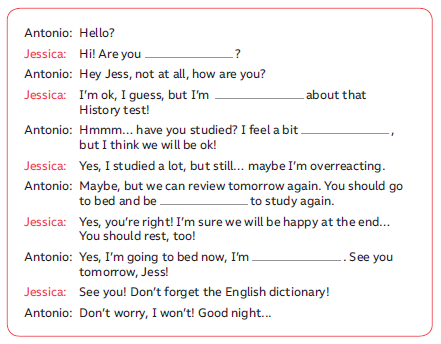 busy
anxious
worried
well rested
tired
Page  6
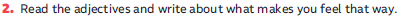 I feel annoyed when I get bad results at school
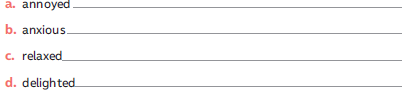 I feel anxious when I have to speak in public
I feel relaxed after a yoga class
I feel delighted when I travel abroad
Page 7
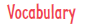 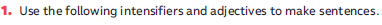 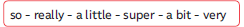 I’m really afraid of horror movies
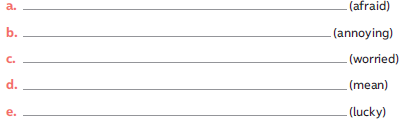 We couldn’t get into the concert, so I was a bit annoying
I’m super worried about my father’s health
Don’t be so mean and help your friends
I feel very lucky to have a friend like you
Page 7
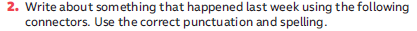 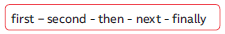 First, I selpt until 9 and got out of bed to 
shower
Second,  I thought nobody remembered my birthday, but surprise! I was really happy
when I saw a present my mom left me on the kitchen table
Then, I opened it
Next, my brothers came to hug me
Finally I was very happy and about my family. Iand I thought to myself how lucky I am!
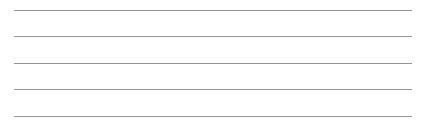 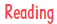 Page 7
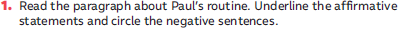 Hi, I’m Paul, and this is my daily routine.
First, I get up at 7am, take a shower and brush my teeth. I go to school by 7:40. I don’t take a bus because I walk with a friend from school. We usually have breakfast there. Then, we have lunch at around 1:45. My favorite dish is lentils! We finish school at 4:15. I walk back home and clean my room. After that, I do my homework
or study for an hour or two. I don’t study the same subjects everyday. Then, at around 7:00 I have dinner with my family. I don’t like to have dinner late because if I do so I don’t sleep well. I usually go to bed at 10:00. That is what I generally do on a normal day!
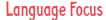 Page 8
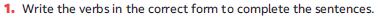 plays
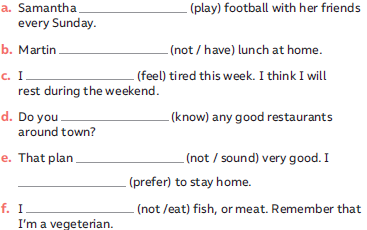 doesn’t have
feel
know
doesn’t sound
prefer
don’t eat
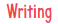 Page 8
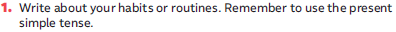 I get up at 10, then I take a shower and to go to the kitchen for my breakfast. Then I help my mum. After that a I play computer games or send messages to my friends
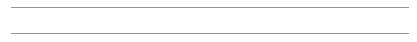 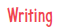 Page 9
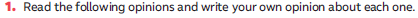 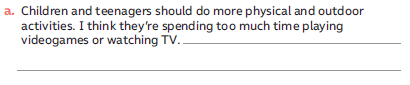 I agree I think teenagers need to move their bodies and need to share with friends outdoors in the real world. It’s healthier than stay inside sitting on a chair in front of a tv
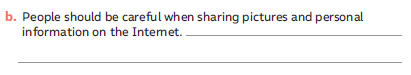 Yes, because you can experience fraudulent credit card charges, your email accounts can be hacked, someone else can take control of your social media account
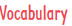 Page 9
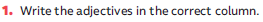 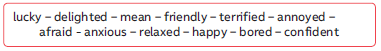 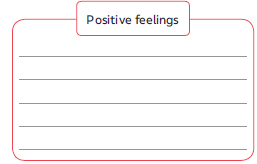 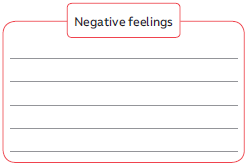 lucky 
delighted
friendly
happy
confident
relaxed
mean
terrified
annoyed
afraid
anxious
bored
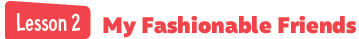 Page 13
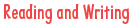 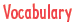 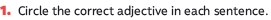 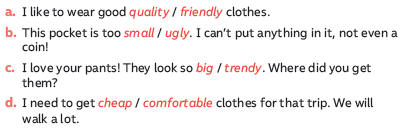 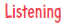 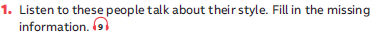 Page 14
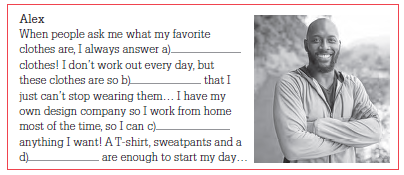 sporty
comfortable
wear
hoodie
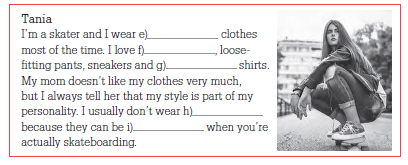 skater
beanies
loose
accessories
uncomfortable
Page 14
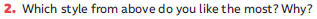 The style I like the most is sporty, because I love doing sports and these clothes are very comfortable. You can move freely
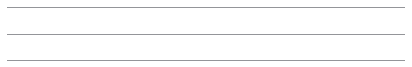 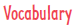 Page 14
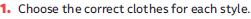 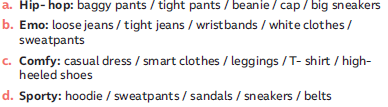 Page 15
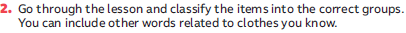 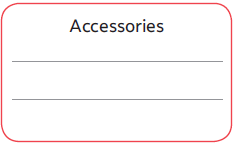 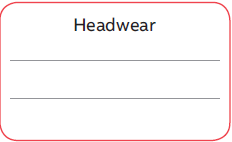 hoodie,                                                    beanie,                                                               cap,                                                      headband
wristband,                                                  studded belt,
bracelet,                                         necklace
dress,                                                                                         short-sleeved                                                     t-shirt,                                      jacket.
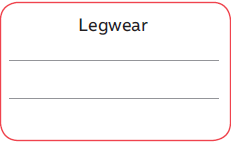 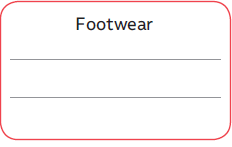 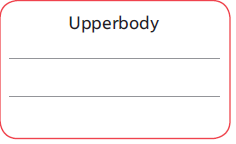 Threequarter                                               length shorts, 
tight jeans,                                                                  khaki pants,                                                leggings
sneakers, sandals,                       socks
Page 15
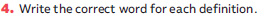 comfy
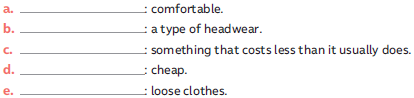 beanie
bargain
inexpensive
baggy clothes
Page 15
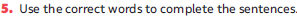 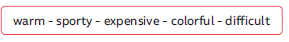 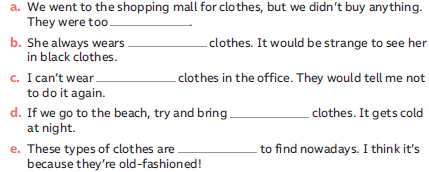 expensive
colorful
sporty
warm
difficult
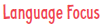 Page 16
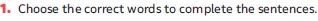 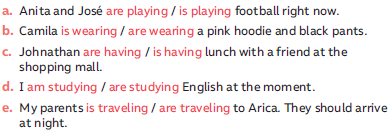 Don’t forget
I am                         you are
He is                        They are
She is                       We are
It is
Page 16
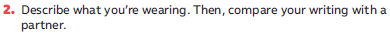 Hi today It’s Sunday so I am wearing comfortable clothes
When I’m not at school I love wearing sporty clothes
I am wearing a pink hoodie, black sweatpants and sneakers
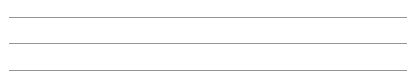 Page 16
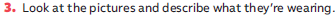 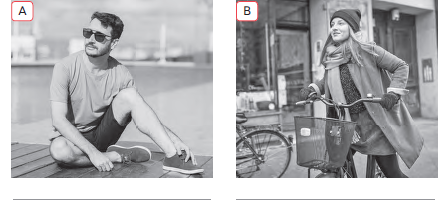 She is wearing a sweater, a skirt and black gloves, a scarf and a beanie as accessories
He is wearing sunglasses,
a loose short sleeved
t-shirt and sneakers
Page 17
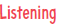 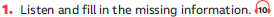 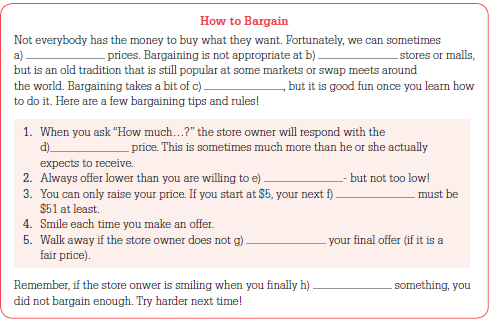 negotiate
regular
practice
starting
pay
offer
accept
buy
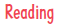 Page 18
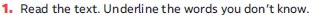 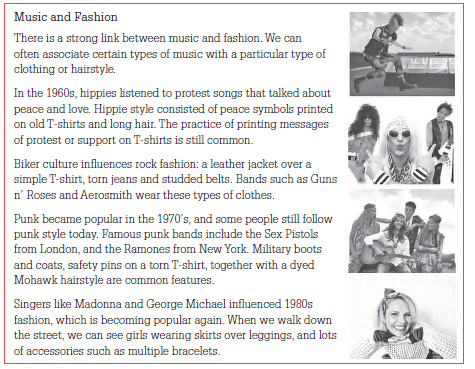 Page 18
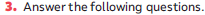 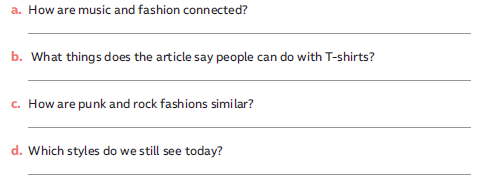 They are connected to a particular type of clothing or hairstyle.
Peace symbols printed on old T-shirts, protest or support messages, and put safety pins on a torn t-shirt.
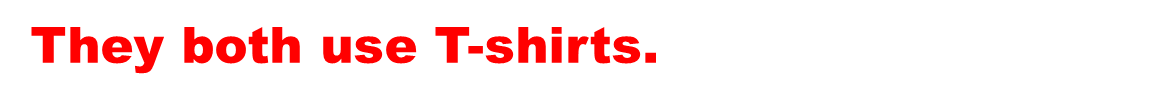 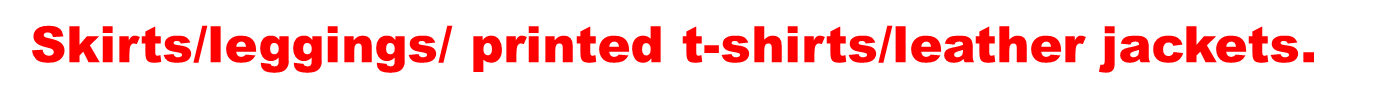